Figure 1. Characterization of a yeast strain for regulated expression of YFH1. (A) Immunostaining analysis ...
Hum Mol Genet, Volume 11, Issue 17, 15 August 2002, Pages 2025–2036, https://doi.org/10.1093/hmg/11.17.2025
The content of this slide may be subject to copyright: please see the slide notes for details.
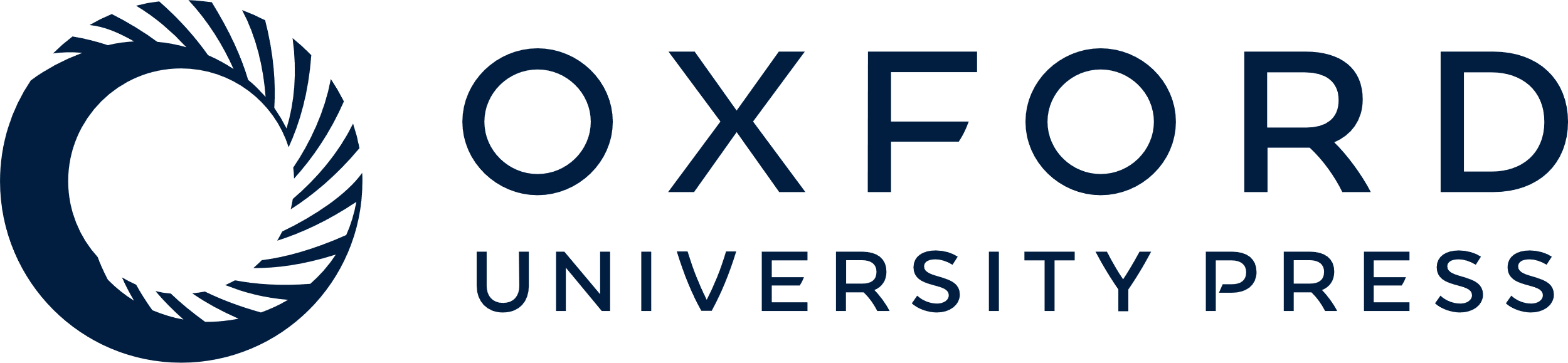 [Speaker Notes: Figure 1. Characterization of a yeast strain for regulated expression of YFH1. (A) Immunostaining analysis for Yfh1p and Bio2p in mitochondria isolated from wild-type (WT) and Gal-YFH1 cells grown on synthetic minimal medium supplemented with galactose or glucose at 30°C. (B) Following depletion of Yfh1p by growth on solid SD medium at 30°C, wild-type and Gal-YFH1 cells were grown on rich medium supplemented with glucose (YPD), and synthetic minimal medium (SC) supplemented with glucose or glycerol. (C) Gal-YFH1 cells were transformed with plasmid p426GPD harboring wild-type human frataxin (hfrataxin), the corresponding mutants G130V and W158A or no DNA insert (−). These cells and wild-type cells were grown as described in (B).


Unless provided in the caption above, the following copyright applies to the content of this slide:]